ФГБУ «НМИЦПН им. В.П.Сербского» Министерства здравоохранения Российской Федерации
Формы №№10 и 36 государственного статистического наблюдения
Николаева Татьяна Алексеевна 
ст.н.с. отдела эпидемиологических и организационных проблем 
кандидат медицинских наук

Сидорюк Ольга Вячеславовна
ст.н.с. отдела эпидемиологических и организационных проблем 

Авдеева Лариса Николаевна
Заведующая группой в ЦНИИОИЗ Минздрава России


    Москва, ЦНИИОИЗ, 7 декабря  2021 г.
                                              WEB – семинар
1
Сведения о заболеваниях психическими расстройствами и состоянии службы психиатрической помощи в Российской Федерации 
в 2019 - 2020 гг.
2
Служба психиатрической помощи населению в РФ.

1. В 2020 г. продолжилось сокращение числа учреждений психиатрической службы, которое проявилось после 2005г. Для сравнения приводим показатели 2005, 2010 и 2019 годов.
    За последний год сеть стационарных учреждений сократилась на 8 психиатрических больниц (ПБ) и на 2 ПНД, имеющих стационары. В 2020г. осталось 172 ПБ (в 2005г. их было 270) и 57 стационарных отделений ПНД (в 2005г.  - 115). 	Число амбулаторно-поликлинических учреждений (АПУ) также уменьшилось: в 2020г. психоневрологических диспансеров (ПНД) было 74 – на 2 меньше, чем в 2019г., на 99 меньше, чем в 2005г. Число психоневрологических кабинетов в 2020 г. уменьшилось на 2 относительно 2019г., но на 21 от 2010г. В 2010г. было 262 входящих структурных подразделения ЦРБ, имеющих психоневрологические отделения, в 2020г. – 58. Число психотерапевтических кабинетов с 957 в 2010г.  убыло до 650 в 2020г.
3
Сеть стационарных психиатрических учреждений
4
Сеть амбулаторных психиатрических учреждений
5
2. Кадры. В 2020 г. по сравнению с 2019 г. уменьшилось на 154 человека (а по сравнению с 2005г. – на 1801) число врачей-психиатров (физических лиц). Число занятых ими должностей снизилось соответственно на 103,25 и 1119 ставок. Доля занятых на амбулаторном приеме должностей увеличилась с 44,3% до 50,0%. 
Коэффициент совместительства врачей - психиатров составил в 2020 г. 1,4 (в 2005 г. – 1,3). 
В 2020 г. по сравнению с 2019 г. произошло сокращение числа врачей-психотерапевтов (физических лиц) на 39 человек, а по сравнению с 2005г. – на 896 человек. Общее число занятых ими должностей уменьшилось соответственно на 117,75 и  1551,50 ставки. Доля занятых на амбулаторном приеме должностей увеличилась с 54,9% до 58,4%. 
Понизился в 2020 г. по сравнению с 2005 г. (1,90), но остался довольно высоким, коэффициент совместительства у врачей психотерапевтов – 1,58.
Снизилась обеспеченность населения врачами-психиатрами (с 1,02 в 2005г. до 0,86 в 2020г. на 10 тысяч населения) и врачами-психотерапевтами (с 0,13 в 2005г. до 0,09 в 2020г. на 10 тысяч населения).
6
Кадры врачей – психиатров (абс.)
7
Кадры врачей – психиатров   (на 10 тыс. населения)
8
Кадры врачей – психотерапевтов (абс.)
9
Кадры врачей – психотерапевтов (на 10 тыс. населения)
10
Занятые должности лиц с немедицинским образованием (абс.)
3. В интервале 2005 – 2020гг. количество занятых должностей специалистов с немедицинским образованием изменялось неравномерно: в 2020 году в сравнении с 2005 годом число занятых должностей медицинских психологов увеличилось на 28,7%, специалистов по социальной работе выросло на 58,1%, число занятых должностей социальных работников уменьшилось на 18,9%.
11
4. С 2005 по 2020гг. коечный фонд в РФ сократился в 1,3 раза. За последний год уменьшилось на 5739 (4,5%) число психиатрических коек, при этом сократилось число коек для взрослых на 4,7% и на 0,9% - коек для детей.
Обеспеченность психиатрическими койками уменьшилась с 11,3 в 2005 г. до 8,3 на 10 тыс. населения в 2020 г. 
В 2020 году коечный фонд в состоял из психиатрических коек для взрослых (95,0%) и для детей (5,0%). 
Средняя занятость психиатрической койки году равнялась 298 дням  в 2020 году (2005 г. – 333, 2019 г. – 328 дней). Койки для взрослых в 2020 г. были заняты в среднем 301 день в году, для детей – 239 дней.
12
Коечный фонд
13
Число среднегодовых мест в дневных (ночных) стационарах
Сокращение круглосуточного психиатрического коечного фонда не компенсируется ростом мест в дневных, ночных стационарах и стационарах на дому. 
В 2020 г. имел место прирост числа мест в дневных и ночных стационарах относительно 2005г., но убыль на 404 места (на 1,8%) против 2019 г.
14
Число мест в ЛПМ (ЛТМ)
5. За последний год сократилось и без того малое число мест в ЛПМ (ЛТМ) – на 730 мест (на 17,5%), число работающих в них психически больных уменьшилось на 9024 человека (на 43,8%).
15
6. В 2020 г. по сравнению с 2019 г. уменьшилось абсолютное число зарегистрированных пациентов на 84357 человек или 2,1% (в 2019 г. – на 902 человека, на 0,02%). Наибольшая убыль была в числе пациентов с непсихотическими  психическими расстройствами – на 51019 человек или на 2,5% (в 2019 г. – на 12328 человек или на 0,6%). Число пациентов с  умственной отсталостью уменьшилось на 19460 человек или 2,3% (в 2019 г. - на 12441 человека или на 1,5%) с 835516 до 816056 человек.Количество пациентов, страдающих психотическими психическими расстройствами или слабоумием, в РФ в 2020 году по сравнению с 2019 годом снизилось на 13878 человек или на 1,3%.         Показатель общей заболеваемости (болезненности) психическими расстройствами уменьшился за год на 2,13% с 2680,5 до 2623,3 в расчете на 100 тыс.нас. (в 2019 г. прирост на 0,06% - c 2678,7 до 2680,2). Общая заболеваемость выросла по отдельным нозологиям – хронические неорганические, включая детские, психозы – на 9,8% (в 2019 г - на 10,2%), из них аутизм – на 15,8% (в 2019 г. - на 16,6%) и синдромом Аспергера – на 6,3% (на 11,6%).
16
Зарегистрировано пациентов с психическими расстройствами в РФ в 2019-2020 гг.
17
В 2020 г. число пациентов с впервые в жизни установленным диагнозом психического расстройства уменьшилось по сравнению с 2019 г. на 73790 человек (в 2019 г. прирост на 19342), показатель на 100 тыс. населения снизился до 262,0 или на 16,1% (в 2019 г. рост с 299,0 до 312,2 или на 4,4%).          Значительнее всего было уменьшение группы умственной отсталости – с 20,7 до 15,4 на 100 тыс. населения или на 23,4%, затем - непсихотических психических расстройств – с 229,4 до 191,5 или на 16,5%, психотических – с 62,7 до 55,1 или на 12,1%. В общем числе пациентов значительная доля приходится на психические расстройства органического психотического и непсихотического характера как в контингенте, так и среди первичных пациентов с тенденцией к возрастанию. В 2020 г. суммарная доля органических расстройств составила 36,0%, как и в 2019 г. в контингенте психически больных, и 44,5% (44,3% в 2019г.) среди первичных.
18
Пациенты с впервые в жизни установленным диагнозом                 психического расстройства в РФ в 2019-2020 гг.
19
7. Инвалидность. В 2020 г. уменьшилось число пациентов, имеющих инвалидность вследствие психических расстройств и расстройств поведения, на 9435 человек, или на 0,9% с 1055588 до 1046153 (в 2019 г. было увеличение на 4892 человека, или на 0,5%). Показатель инвалидизации на 100 тыс. населения составил 712,9 (в 2019 г. - 719,2). Т.е. в 2020 г. более 27,0% зарегистрированных пациентов с психическими расстройствами являлись инвалидами по психическому заболеванию. Это объясняется выраженным социально - дезадаптирующим характером течения психических расстройств и расстройств поведения, отсутствием у психиатрических служб возможностей полноценной социально-трудовой реабилитации психически больных, стойко утративших и не стойко утративших трудоспособность.
20
Стойкая утрата трудоспособности вследствие психических расстройств в Российской Федерации в 2019 – 2020 гг.
Абсолютное число инвалидов  (тыс. чел.)
На 100 тыс. человек населения
21
Среди клинических причин стойкой утраты трудоспособности по нозологическим группам в 2020 году по РФ 32,6% составили шизофренические расстройства (в 2019 году – 32,8%), умственная отсталость –35,3% (в 2019 году - 34,8%), 32,0% – другие психические расстройства (в 2019 году - 32,4%), из которых на пациентов с эпилепсией с психозом и без психоза пришлось 5,6% (в 2019 году – 5,9%), 4,3% – хронические неорганические психозы, включая детские психозы (в 2019 году – 4,0%). Доля инвалидов вследствие аутизма составило 3,3% (в 2019 году – 2,8%). Причем количество пациентов, имеющих инвалидность вследствие аутизма ежегодно растет: в 2014 г. таких было 10374 человека. В 2020 году число таких пациентов составило 34551 человек с приростом с 2014 года на 233%.
22
Клиническая структура инвалидности по психическим расстройствам в РФ в 2018 – 2020 гг. (абс.)
23
Показатели инвалидности в связи с психическими расстройствами на 100 тыс. населения в РФ в 2018 – 2020 гг.
24
Аналогичная ситуация сложилась с контингентом пациентов с психическими расстройствами, впервые признанными инвалидами. В 2020 г. по сравнению с 2019 г. число первично стойко утративших трудоспособность пациентов уменьшилось с 41420 до 35998 на 5422 человека, или на 13,1% (в 2019 г. прирост на 775 человек, или на 1,9%). В расчете на 100 тыс. населения показатель инвалидизации уменьшился до 24,5 (в 2019 г. вырос с 27,7 в 2018 г. до 28,2).
25
Первичная инвалидность вследствие психических расстройств в Российской Федерации в 2019 – 2020 гг.
Число первично признанных инвалидами по психическому заболеванию (абс., тыс. человек)
Показатель на 100 тыс. человек населения
26
27
28
8. В 2020г. уменьшилось общее число госпитализированных в стационары с 751263 человек до 597323, на 20,5%  (в 2019 г. прирост на 0,5%). Интенсивный показатель общего числа госпитализированных составил 407,0 с убылью с 511,9, также на 20,5% (убыль в 2019 г. – 18,5%).По поводу психических расстройств госпитализировано 503421 человек против 630153 в 2019 году (уменьшение на 20,1%).  В структуре нозологий 56,8% (в 2019 г. - 51,8%) составляет группа психозов и состояний слабоумия, из которых 65,6% (в 2019 г. - 63,8%) составляют расстройства шизофренического спектра.         Среднее число дней пребывания в стационарах пациентов с психическими расстройствами увеличилось 68,8 дней (в 2019г. снижение 67,4 до 63,3 дня). Этот показатель в группе психозов и состояний слабоумия составил 84,3 дня (в 2019 г. - 80,8 дней), в группе шизофренических расстройств – 91,5 дней (в 2019 г. - 88,3 дня), с умственной отсталостью – 86,7 дней (в 2019 г. - 73,8 дней), с непсихотическими психическими расстройствами – 39,5 дней (в 2019 г. - 36,6 дней).За последний год увеличилась доля повторно госпитализированных в течение года пациентов с 19,2% до 19,6%.
29
Показатели госпитализации по поводу психических расстройств в РФ в 2019-2020 гг.
Показатель на 100 тыс. человек населения
Абс. число пациентов (тыс. чел.)
30
ЧАСТЬ II
Основные контроли программы Медстат и дополнительные расчетные контроли, проводимые в EXCEL.

Отчетные формы №№10 и 36 в 2021 г. остались без изменений.

Контрольные позиции отчетных форм №№10 и 36 остались без изменений. 

Контроли в программе Медстат теперь будут разделены на обязательные, логические и дополнительные. Обязательные нужно выполнять строго, при нарушении система не примет данные. К таким, например, относятся расчетные строки и графы формы №10. Логические и дополнительные необходимы для удобства анализа данных профильными специалистами. Поэтому изменены алгоритмы некоторых контролей.

!!!  Добавлены межформенные контроли между фф. 36 и 36-ПЛ
31
Форма №10. Внутриформенные внутритабличные контроли - таблицы 2000 и 3000
А. Пример формулы контролей в Медстат 0310,2000,1,04:23=10,2000,2+15+24,04:23* 
Внутритабличный контроль – по строкам, включая расчетные:
строка 1 = строки 2+15+24 по всем графам (4:23, из них - с 4 по 13 графы – всего зарегистрировано, с 14 по 23 графы – сельские жители), включая расчетную «мужчины» (гр.4 - гр.5 по всем строкам);
строка 2,04:23=10,2000,3+7П11+13,04:23*;
строка 3,04:23 >=10,2000,4+5+6,04:23* >= строк 4+5+6;
строка 11,04:23>=10,2000,12,04:23*;
строка 13,04:23 >=10,2000,14,04:23*;
строка 15,04:23=10,2000,16+18+20+21+23,04:23*, 
cтрока 16,04:23 >= строки 17,04:23;
строка 18,04:23  >= строки 19,04:23;
cтрока 21,04:23 >= строки 22,04:23;
cтрока 24,04:23 >= строки 25,04:23.
! Строки 10,2000,1:25,04 -10,2000,1:25,05>='0'* - «мужчины»,
32
Форма №10. Внутриформенные внутритабличные контроли - таблицы 2000 и 3000 (продолжение)
12. Строки 1:25,04=10,2000,1:25,06+10,2000,1:25,07+10,2000,1:25,08+ 10,2000,1:25,09+10,2000,1:25,10+10,2000,1:25,11* - сумма зарегистрированных по возрастам,  
13. Строки 1:25,04>=10,2000,1:25,12+10,2000,1:25,13*- сравнение зарег и к/г 
14. Строки 1:25,04-10,2000,1:25,14>='0'*- «городские»,
15. Строки 1:25,14-10,2000,1:25,15>='0'* - с/ж мужчины,
16. Строки 1:25,05-10,2000,1:25,15>='0'* - «городские» женщины,
17. Строки 1:25,04-05>=10,2000,1:25,14-15* - «городские» мужчины,
18. Строки 1:25,14=10,2000,1:25,16+10,2000,1:25,17+10,2000,1:25,18+
10,2000,1:25,19+10,2000,1:25,20+10,2000,1:25,21* - с/ж, возраста,
19. Строки 10,2000,1:25,06>=10,2000,1:25,16*,
20. Строки 10,2000,1:25,07>=10,2000,1:25,17*, 
21. Строки 10,2000,1:25,08>=10,2000,1:25,18* 
22. Строки 10,2000,1:25,09>=10,2000,1:25,19* 
23. Строки 10,2000,1:25,10>=10,2000,1:25,20* 
24. Строки 10,2000,1:25,11>=10,2000,1:25,21* 
25. Строки 10,2000,1:25,12-10,2000,1:25,22>='0'*
33
Форма №10. Внутриформенные внутритабличные контроли - таблицы 2000 и 3000 (продолжение)
26. Строки 10,2000,1:25,13-10,2000,1:25,23>='0'*
27. Строка 10,2000,21,04:23>=10,2000,22,04:23* 
28. Строки 10,2000,13-14,04:13>=10,2000,13-14,14:23*
29. Строки 10,2000,1:25,04>=10,2000,1:25,12+10,2000,1:25,13*
30. Строки 10,2000,3-4-5-6,04:13>=10,2000,3-4-5-6,14:23*- «город» …
31. Строки 10,2000,11-12,04:13>=10,2000,11-12,14:23* 
32. Строки 10,2000,16-17,04:13>=10,2000,16-17,14:23* 
33. Строки 10,2000,18-19,04:13>=10,2000,18-19,14:23* 
34. Строки 10,2000,24-25,04:13>=10,2000,24-25,14:23* 
35. Строки 10,2000,21-22,04:13>=10,2000,21-22,14:23*
36. Строки 10,2000,4,04-10,2000,4,09-10,2000,4,10-10,2000,4,11='0'* - сосуд.дем.
37. Строки 10,2000,4,14-10,2000,4,19-10,2000,4,20-10,2000,4,21='0'* - то же
38. Строки 10,2000,5,04-10,2000,5,10-10,2000,5,11='0'*- др формы деменции
39. Строки 10,2000,5,14-10,2000,5,20-10,2000,5,21='0'* - то же
40. Строки 10,2000,1:25,12>=10,2000,1:25,22* 
41. Строки 10,2000,1:25,13>=10,2000,1:25,23* 
42. Строки 10,2000,3-4-5-6,04>=10,2000,3-4-5-6,12+10,2000,3-4-5-6,13*
34
Внутриформенный внутритабличный контроли - таблицы 2000 и 3000 (продолжение)
43. Строки 3-4-5-6,14>=10,2000,3-4-5-6,22+10,2000,3-4-5-6,23*
44. Строки 11-12,04>=10,2000,11-12,12+10,2000,11-12,13*
45. Строки 11-12,14>=10,2000,11-12,22+10,2000,11-12,23*
46. Строки 16-17,04>=10,2000,16-17,12+10,2000,16-17,13*
47. Строки 16-17,14>=10,2000,16-17,22+10,2000,16-17,23*
48. Строки 18-19,04>=10,2000,18-19,12+10,2000,18-19,13*
49. Строки 18-19,14>=10,2000,18-19,22+10,2000,18-19,23*
50. Строки 21-22,04>=10,2000,21-22,12+10,2000,21-22,13*
51. Строки 21-22,14>=10,2000,21-22,22+10,2000,21-22,23*
52. Строки 1:25,04-10,2000,1:25,05 >= 10,2000,1:25,14-10,2000,1:25,15*
53. Строки 1:25,04-10,2000,1:25,14 >=(10,2000,1:25,12+10,2000,1:25,13)-(10,2000,1:25,22+10,2000,1:25,23)* 
54. Строки 1,04>10,2100,1,01* 
55. Строки 1,01>'0'* 
56. Строки 24,04:23 >= 10,2000,25,04:23* 
57. Строки 24,04-10,2000,25,04 >=(10,2000,24,05-10,2000,25,05)*
58. Строки 24,14-10,2000,25,14) >=(10,2000,24,15-10,2000,25,15)*
35
Внутриформенный внутритабличный контроли - таблицы 2000 и 3000 (продолжение)
59.****Строки(10,2000,24,04-10,2000,25,04)=(10,2000,24,06-10,2000,25,06)+
(10,2000,24,07-10,2000,25,07)+(10,2000,24,08-10,2000,25,08)+(10,2000,24,09-10,2000,25,09)+(10,2000,24,10-10,2000,25,10)+(10,2000,24,11-10,2000,25,11)* - расчетная строка – другие формы умственной отсталости по всем графам,  
60.***Строки(10,2000,24,14-10,2000,25,14)=(10,2000,24,16-10,2000,25,16)+
(10,2000,24,17-10,2000,25,17)+(10,2000,24,18-10,2000,25,18)+(10,2000,24,19-10,2000,25,19) + (10,2000,24,20-10,2000,25,20)+(10,2000,24,21-10,2000,25,21)* - то же самое, с/ж,
61.***Строки(10,2000,24,04-10,2000,25,04)>=(10,2000,24,12-10,2000,25,12)+ (10,2000,24,13-10,2000,25,13)* - то же самое, сравнение числа зарегистрированных с числом состоящих на конец года,
62.***Строки(10,2000,24,14-10,2000,25,14)>=(10,2000,24,22-10,2000,25,22)+ (10,2000,24,23-10,2000,25,23)* - с/ж, то же самое, сравнение числа зарегистрированных с числом состоящих на конец года **********
        Данные контроли приведены для т.2000 ф.10. 
        Контроли т.3000 ф.10 аналогичны с той поправкой, что указанные в них числа, как правило, меньше указанных в т.2000. При проведении межтабличных контролей (сравнении, вычитании) между тт. 2000 и 3000 не должно появляться «минусовых» значений, т.е. результат всегда должен быть больше или равен «0».
36
Внутриформенный межтабличный контроли – между тт. 2000 и 3000
Межтабличные контроли аналогичны внутритабличным.

1. Строки 2000,1:25,04>10,3000,1:25,04*
2. Строки т.2000,1:25,05>10,3000,1:25,05*
3. Строки т.2000,1:25,06>10,3000,1:25,06*
4. Строки т.2000,1:25,07>10,3000,1:25,07*
5. Строки т.,2000,1:25,08>10,3000,1:25,08*
6. Строки т.2000,1:25,09>10,3000,1:25,09*
7. Строки т.2000,1:25,10>10,3000,1:25,10*
8. Строки т.2000,1:25,11>10,3000,1:25,11*
9. Строки т.2000,1:25,14>10,3000,1:25,14*
10. Строки т.2000,1:25,15>10,3000,1:25,15*
11. Строки т.2000,1:25,16>10,3000,1:25,16*
12. Строки т.2000,1:25,17>10,3000,1:25,17*
13. Строки т.2000,1:25,18>10,3000,1:25,18*
14. Строки т.2000,1:25,19>10,3000,1:25,19*
15. Строки т.2000,1:25,20>10,3000,1:25,20*
16. Строки т.2000,1:25,21>10,3000,1:25,21*
17. Строки т.2000,1:25,12+10,2000,1:25,13>10,3000,1:25,12+10,3000,1:25,13*
18. Строки т.2000,3-4-5-6,04:23>10,3000,3-4-5-6,04:23*
37
Внутриформенный межтабличный контроли – между тт. 2000 и     
                                    3000 (продолжение)


19. Строки т.2000,11-12,04:23>10,3000,11-12,04:23*
20. Строки т.2000,16-17,04:23>10,3000,16-17,04:23*
21. Строки т.2000,18-19,04:23>10,3000,18-19,04:23*
22. Строки т.2000,24-25,04:23>10,3000,24-25,04:23*
23. Строки т.2000,13-14,04:23>10,3000,13-14,04:23*
24. Строки т.2000,1:25,12>=10,3000,1:25,12*
25. Строки т.2000,1:25,13>=10,3000,1:25,13*
26. Строки т.2000,1:25,22>=10,3000,1:25,22*
27. Строки т.2000,1:25,23>=10,3000,1:25,23*…
38
Ф.36. Внутриформенный внутритабличный контроли таблицы 2100 и 2110
1.36,2100,1,04:13=36,2100,2+5+7,04:13*
2.36,2100,1:7,04>36,2100,1:7,05*
3.36,2100,1:7,05>(36,2100,1:7,06+36,2100,1:7,07)*
4.36,2100,1:7,08>36,2100,1:7,09*
5.36,2100,1:7,10>(36,2100,1:7,11+36,2100,1:7,12)*
6.36,2100,2,04:13>36,2100,3+4,04:13*
7.36,2100,1,10>36,2101,1,01*
8.36,2100,1:7,10>36,2100,1:7,04*
9.36,2100,1:7,12>36,2100,1:7,07*
10.36,2100,1:7,11>36,2100,1:7,06*
11.36,2100,2-3-4,04>36,2100,2-3-4,05*
12.36,2100,2-3-4,05>(36,2100,2-3-4,06+36,2100,2-3-4,07)*
13.36,2100,2-3-4,08>36,2100,2-3-4,09*
14.36,2100,2-3-4,10>(36,2100,2-3-4,11+36,2100,2-3-4,12)*
15.36,2100,2-3-4,10=36,2100,2-3-4,04*
39
Ф.36. Внутриформенный внутритабличный контроли таблиц 2100 и 2110 (продолжение)
16.36,2100,2-3-4,11>36,2100,2-3-4,06*
17.36,2100,2-3-4,12>36,2100,2-3-4,07*
Внутритабличные контроли т. 2110 – аналогичные
40
Ф.36. Внутриформенный внутритабличный контроли таблиц 2180
1.!!! 36,2180,1,04:09>(36,2180,2,04:09+36,2180,6,04:09)*
2.36,2180,1:6,04>(36,2180,1:6,05+36,2180,1:6,06)*
3.36,2180,1:6,07>36,2180,1:6,04*
4.36,2180,1-2-6,07>36,2180,1-2-6,04*
5.36,2180,1-2-6,04>(36,2180,1-2-6,05+36,2180,1-2-6,06)*
6.36,2180,1-2-6,07>(36,2180,1-2-6,08+36,2180,1-2-6,09)*
7.36,2180,1,07>36,2190,1,01*
8.36,2180,1,07>(36,2190,1,02+36,2190,1,03+36,2190,1,04)*
9.36,2180,1:7,07>(36,2180,1:7,08+36,2180,1:7,09)*
10.36,2180,3,04:09>36,2180,4,04:09*
11.36,2180,1:6,08>36,2180,1:6,05*
12.36,2180,1:6,09>36,2180,1:6,06*
13.36,2180,1-2-6,04:09>36,2180,3,04:09*
14.36,2180,1-2-6,04:09>36,2180,5,04:09*
15.36,2180,1,04>36,2181,1,01*
41
Внутритабличные контроли таблицы 2300
Проверки данных проходят во всем строкам и графам, включая расчетные.
1.36,2300,1,04:14=36,2300,2+14+22,04:14*
2.36,2300,2,04:14=36,2300,3+6П10+12,04:14*
3.36,2300,3,04:14>36,2300,4+5,04:14*
4.36,2300,12,04:14>36,2300,13,04:14*
5.36,2300,14,04:14=36,2300,15+16+18+19+21,04:14*
6.36,2300,16,04:14>=36,2300,17,04:14*
7.36,2300,19,04:14>36,2300,20,04:14*
8.36,2300,23,04:14>=36,2300,24+26,04:14*
9.36,2300,1:26,04>(36,2300,1:26,05+36,2300,1:26,06)*
10.36,2300,1:26,04>=36,2300,1:26,07*
11.36,2300,1:26,07>36,2300,1:26,08*
12.36,2300,1+23+26,10>36,2310,1,01*
13.36,2300,1+23+26,09=(36,2310,1,02+36,2310,1,03+36,2310,1,05)*
14.36,2300,1+23+25,09=36,2310,1,06*
42
Внутритабличный контроль таблицы 2300 (продолжение)
15.36,2300,1+23+26,10>(36,2320,1,04+36,2320,1,05)*
16.36,2300,1+23+26,10>(36,2320,1,06+36,2320,1,08)*
17.36,2300,1+23+26,11>(36,2320,1,07+36,2320,1,09)*
18.36,2300,1:26,04>36,2300,1:25,09*
19.36,2300,1+23+26,12>36,2340,1,01*
20.36,2300,1+23+26,10>36,2320,1,10*
21.36,2300,1+23+26,12>(36,2300,1+23+26,13+36,2300,1+23+26,14)*
22.36,2300,1+23+26,10>36,2320,1,02*
23.36,2300,1:26,12>(36,2300,1:26,13+36,2300,1:26,14)*
24.36,2300,19,04:14>36,2300,20,04:14*
25.36,2300,1,04>36,2301,1,01*
26.(36,2300,1,04+36,2300,1,07)>36,2301,1,02*
Контроли по расчетным строкам и графам
27.36,2300,3-4-5,4:14>="0"*
28.36,2300,10-11,04:14>="0"*
29.36,2300,10-11,04:14>="0"*
30.36,2300,12-13,04:14>="0"*
31.36,2300,16-17,04:14>="0"*
32.36,2300,19-20,04:14>="0"*
33.36,2300,23-24-25,04:14>="0"*
43
Внутритабличный контроль таблицы 2300 (продолжение)
34.(36,2300,1:26,04-36,2300,1:26,05-36,2300,1:26,06)>="0"*
35.(36,2300,1:26,07-36,2300,1:26,08)>="0"*
36.(36,2300,3-4-5,04-36,2300,3-4-5,07)>="0"*
37.(36,2300,10-11,04-36,2300,10-11,07)>="0"*
38.(36,2300,12-13,04-36,2300,12-13,07)>="0"*
39.(36,2300,16-17,04-36,2300,16-17,07)>="0"*
40.(36,2300,19-20,04-36,2300,19-20,07)>="0"*
41.(36,2300,23-24-25,04-36,2300,23-24-25,07)>="0"*
42.(36,2300,23-24-25,12-36,2300,23-24-25,13-36,2300,23-24-25,14)>="0"*
43.(36,2300,1:26,12-36,2300,1:26,13-36,2300,1:26,14)>="0"*
44
Межформенный контроль – формы 10 и 36
!!! Число состоящих под наблюдением на конец года (гр. 10) и снятых с наблюдения (гр. 8) тт.2100 и 2110 ф. 36 больше числа зарегистрированных всего т. 2000 ф.10 – проверка по строкам
- 36,2100,1,08+36,2100,1,10+36,2110,1,08+36,2110,1,10>=10,2000,1,04*
- 36,2100,2,08+36,2100,2,10+36,2110,2,08+36,2110,2,10>=10,2000,2,04*
- 36,2100,3,08+36,2100,3,10+36,2110,3,08+36,2110,3,10>=10,2000,7+8+9,04*
- 36,2100,5,08+36,2100,5,10+36,2110,5,08+36,2110,5,10>=10,2000,15,04*
- 36,2100,6,08+36,2100,6,10+36,2110,6,08+36,2110,6,10>=10,2000,22,04*
36,2100,7,08+36,2100,7,10+36,2110,7,08+36,2110,7,10>=10,2000,24,04*

2. Сравнение числа взрослых – по строкам
-(36,2100,1,10-36,2100,1,11-36,2100,1,12+36,2110,1,10-36,2110,1,11-36,2110,1,12)<=(10,2000,1,04-10,2000,1,06-10,2000,1,07)*
-(36,2100,2,10-36,2100,2,11-36,2100,2,12+36,2110,2,10-36,2110,2,11-36,2110,2,12)<=(10,2000,2,04-10,2000,2,06-10,2000,2,07)*
-(36,2100,3,10-36,2100,3,11-36,2100,3,12+36,2110,3,10-36,2110,3,11-36,2110,3,12)<=(10,2000,7П9,04-10,2000,7П9,06-10,2000,7П9,07)*
-(36,2100,5,10-36,2100,5,11-36,2100,5,12+36,2110,5,10-36,2110,5,11-36,2110,5,12)<=(10,2000,15,04-10,2000,15,06-10,2000,15,07)*
46
Межформенный контроль – формы 10 и 36 (продолжение)
-(36,2100,6,10-36,2100,6,11-36,2100,6,12+36,2110,6,10-36,2110,6,11-36,2110,6,12)<=(10,2000,22,04-10,2000,22,06-10,2000,22,07)*
-(36,2100,7,10-36,2100,7,11-36,2100,7,12+36,2110,7,10-36,2110,7,11-36,2110,7,12)<=(10,2000,24,04-10,2000,24,06-10,2000,24,07)*
    Проверка осуществляется путем сравнения графы 10 тт. 2100 и 2110 ф.36 с графой 4 т.2000 ф.10: строка 1 со строкой 1, строка 2 со строкой 2, строка 3 с суммой строк 7+8+9, строка 4 со строкой 12, строка 5 со строкой 15, строка 6 со строкой 22, строка 7 со строкой 24.

3. Сравнение числа детей и взрослых – по строкам. Число зарегистрированных детей 0-14 лет включительно в ф. 10 (т.2000, графа 6) больше числа детей на конец года в ф. 36 (тт.2100, 2110, графы 11) по указанным в п. 1 позициям (строкам). 
-(36,2100,1,11+36,2110,1,11)<=10,2000,1,06*
-(36,2100,2,11+36,2110,2,11)<=10,2000,2,06*
-(36,2100,3,11+36,2110,3,11)<=10,2000,7П9,06*
-(36,2100,5,11+36,2110,5,11)<=10,2000,15,06*
-(36,2100,6,11+36,2110,6,11)<=10,2000,22,06*
-(36,2100,7,11+36,2110,7,11)<=10,2000,24,06*
46
Межформенный контроль – формы 10 и 36 (продолжение)
-(36,2100,1,12+36,2110,1,12)<=10,2000,1,07*
-(36,2100,2,12+36,2110,2,12)<=10,2000,2,07*
-(36,2100,3,12+36,2110,3,12)<=10,2000,7П9,07*
-(36,2100,5,12+36,2110,5,12)<=10,2000,15,07*
-(36,2100,6,12+36,2110,6,12)<=10,2000,22,07*
-(36,2100,7,12+36,2110,7,12)<=10,2000,24,07*

4.Общее число впервые диагностированных в ф. 10 т. 3000 графа 4 должно быть равно числу пациентов с впервые в жизни установленным диагнозом, показанных в ф. 36 в графах 5 тт. 2100 и 2110, по всем строкам.
-(36,2100,1,05+36,2110,1,05)=10,3000,1,04*
-(36,2100,2,05+36,2110,2,05)=10,3000,2,04*
-(36,2100,3,05+36,2110,3,05)=10,3000,7П9,04*
-(36,2100,5,05+36,2110,5,05)=10,3000,15,04*
-(36,2100,7,05+36,2110,7,05)=10,3000,24,04*
47
Межформенный контроль – формы 10 и 36 (продолжение)
4. Сверка числа детей 0-14 лет, детей 15-17 лет и взрослых с впервые в жизни установленным диагнозом в ф.10 и ф.36. Аналогична сверкам числа зарегистрированных пациентов.

Проверка осуществляется сравнением графы 5 тт. 2100 и 2110 ф.36 с графой 4 т.3000 ф.10: строка 1 со строкой 1, строка 2 со строкой 2, строка 3 с суммой строк 7+8+9, строка 4 со строкой 12, строка 5 со строкой 15, строка 6 со строкой 22, строка 7 со строкой 24.

-(36,2100,1,05-36,2100,1,06-36,2100,1,07+36,2110,1,05-36,2110,1,06-36,2110,1,07)=(10,3000,1,04-10,3000,1,06-10,3000,1,07)*
-(36,2100,2,05-36,2100,2,06-36,2100,2,07+36,2110,2,05-36,2110,2,06-36,2110,2,07)=(10,3000,2,04-10,3000,2,06-10,3000,2,07)*
-(36,2100,3,05-36,2100,3,06-36,2100,3,07+36,2110,3,05-36,2110,3,06-36,2110,3,07)=(10,3000,7+8+9,04-10,3000,7+8+9,06-10,3000,7+8+9,07)*
-(36,2100,5,05-36,2100,5,06-36,2100,5,07+36,2110,5,05-36,2110,5,06-36,2110,5,07)=(10,3000,15,04-10,3000,15,06-10,3000,15,07)*
-(36,2100,7,05-36,2100,7,06-36,2100,7,07+36,2110,7,05-36,2110,7,06-36,2110,7,07)=(10,3000,24,04-10,3000,24,06-10,3000,24,07)*
48
Межформенный контроль – формы 10 и 36 (продолжение)
-(36,2100,1,06+36,2110,1,06)=10,3000,1,06*
-(36,2100,2,06+36,2110,2,06)=10,3000,2,06*
-(36,2100,3,06+36,2110,3,06)=10,3000,7+8+9,06*
-(36,2100,4,06+36,2110,4,06)=10,3000,12,06*
-(36,2100,5,06+36,2110,5,06)=10,3000,15,06*
-(36,2100,7,06+36,2110,7,06)=10,3000,24,06*
-(36,2100,1,07+36,2110,1,07)=10,3000,1,07*
-(36,2100,2,07+36,2110,2,07)=10,3000,2,07*
-(36,2100,3,07+36,2110,3,07)=10,3000,7+8+9,07*
-(36,2100,4,07+36,2110,4,07)=10,3000,12,07*
-(36,2100,5,07+36,2110,5,07)=10,3000,15,07*
-(36,2100,7,07+36,2110,7,07)=10,3000,24,07*…..

****Любое несоответствие данных в формах №№10 и 36 по тем или иным позициям должно быть аргументировано приложением (дополнением) к отчету.

****Большая просьба – заполнять все таблицы, включая тт.  2400, 2600, 2900
49
Межформенный контроль – формы 36 и 36ПЛ (новое)
50
Межформенный контроль – формы 36 и 36ПЛ (новое) (продолжение)
51
Межформенный контроль – формы 36 и 36ПЛ (новое) (продолжение)
Число поступивших в стационары всего с псих.р-вами:
-36,2300,1,04>360,2200,5,04*
-36,2300,1,05+06>360,2200,5,05*
-36,2300,1,08>360,2200,5,06*
-36,2300,1,10>360,2200,5,10*
-36,2300,1,11>360,2200,5,11*
-36,2300,1,12>360,2200,5,14*
-36(2300,1,13+2300,1,14)>360,2200,5,15*

2. Число поступивших в стационары с психотич.р-вами –
-36,2300,2,04>360,2200,1,04*
-36,2300,2,05+06>360,2200,1,05*
-36,2300,2,08>360,2200,1,06*
-36,2300,2,10>360,2200,1,10*
-36,2300,2,11>360,2200,1,11*
-36,2300,2,12>360,2200,1,14*
-36(2300,2,13+2300,2,14)>360,2200,1,15*
52
Межформенный контроль – формы 36 и 36ПЛ (новое) (продолжение)
3. Число поступивших в стационары с шизофр.р-вами
-36(2300,6,04+2300,7,04+2300,8,04)>360,2200,2,04*
-36(2300,6,05+2300,7,05+2300,8,05)+(2300,3,06+2300,4,06+2300,5,06)>360,
2200,2,05*
-36(2300,6,08+2300,7,08,2300,8,08)>360,2200,2,06*
-36(2300,6,10+2300,7,10+2300,8,10)>360,2200,2,10*
-36(2300,6,11+2300,7,11+2300,8,11)>360,2200,2,11*
-36(2300,6,12+2300,7,12+2300,8,12)>360,2200,2,14*
-36(2300,6,13+2300,7,13+2300,8,13)+(2300,3,14+2300,4,14+2300,5,14)>360,
2200,2,15*

4. Число поступивших в стационары с непсихотич.р-вами
-36,2300,14,04>360,2200,3,04*
-36(2300,14,05+2300,14,06)>360,2200,3,05*
-36,2300,14,08>360,2200,3,06*
-36,2300,14,10>360,2200,3,10*
-36,2300,14,11>360,2200,3,11*
-36,2300,14,12>360,2200,3,14*
-36(2300,14,13+2300,14,14)>360,2200,3,15*
53
Межформенный контроль – формы 36 и 36ПЛ (новое) (продолжение)
5. Число пациентов с умственной отсталостью
-36,2300,22,04>360,2200,4,04*
-36(2300,22,05+2300,22,06)>360,2200,4,05*
-36,2300,22,08>360,2200,4,06*
-36,2300,22,10>360,2200,4,10*
-36,2300,22,11>360,2200,4,11*
-36,2300,22,12>360,2200,4,14*
-36(2300,22,13+2300,22,14)>360,2200,4,15*

6.Число пациентов с заболеваниями, связ. с злоупотреблением ПАВ
-36,2300,23,04>360,2200,6,04*
-36(2300,23,05+2300,23,06)>360,2200,5,05*
-36,2300,23,08>360,2200,6,06*
-36,2300,23,10>360,2200,6,10*
-36,2300,23,11>360,2200,6,11*
-36,2300,23,12>360,2200,6,14*
-36(2300,23,13+2300,23,14)>360,2200,6,15*

7.36,2340,1,02=360,2330,1,02+360,2330,1,03+360,2330,1,04+360,2330,1,05*
Представленные контроли составляют часть контролей, проводимых в программе Медстат.
54
Межформенный контроль – фф.№10, 36 и 12
В данной презентации межформенные контроли между фф.10-36 и ф.12 не приводятся по причине того, что нет сведений об изменениях в последней за 2021г. на текущую дату.
55
С вопросами и предложениями по улучшению отчетных форм, их заполнению, качеству приема можно обращаться по электронным адресам:
stat@mednet.ru – ЦНИИОИЗ МЗ РФ
Otdel-haa@yandex.ru– Отдел организационных и эпидемиологических проблем психиатрии ФГБУ НМИЦПН им. Сербского - Николаева Татьяна Алексеевна
Sidoryuk.o@serbsky.ru – Сидорюк Ольга Вячеславовна
56
БУДЬТЕ ЗДОРОВЫ!!!
ДО НОВЫХ ВСТРЕЧ.
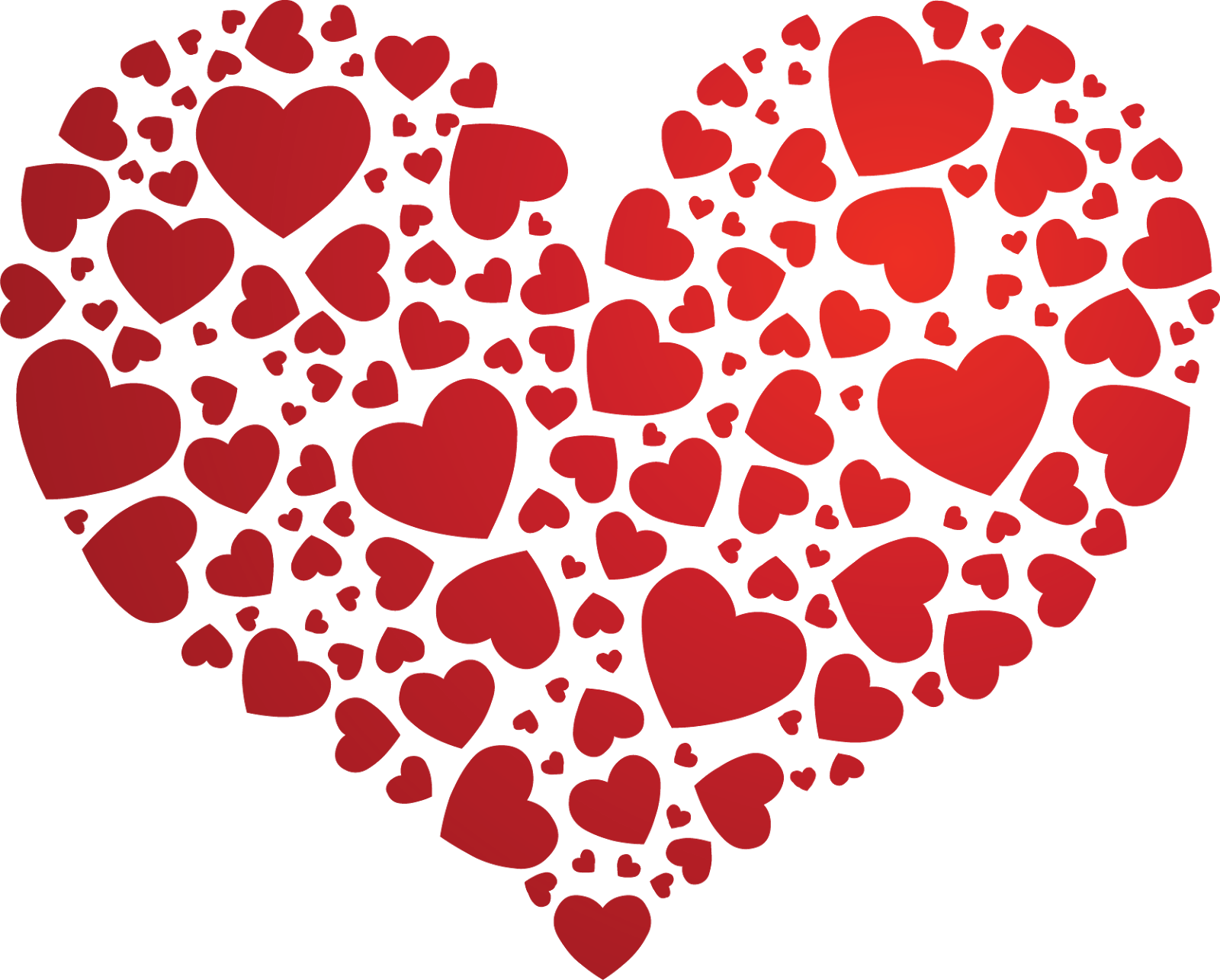 57
Благодарим 
за внимание!
58